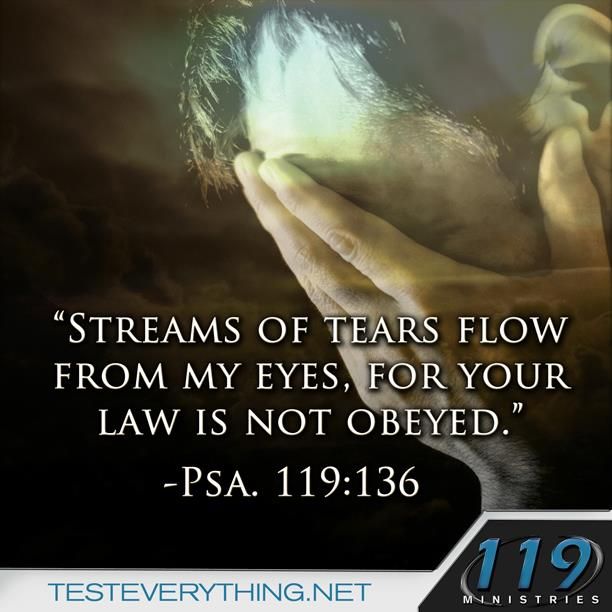 Why is the Psalmist Crying in Psalm 119:136?
Was it because he was suffering for his own sins at this time?
(Psalm 32:3-4; Jeremiah 3:21; 5:19; 7:16; Proverbs 28:9)

Was it because he felt like God wasn’t answering his prayers?
(Psalm 22:2; 39:12; Habakkuk 1:2; 2 Corinthians 12:8)

No, he was crying rivers of tears over people disobeying God’s law!
(Psalm 119:158; Luke 19:41-44; Philippians 3:18-19) 

God wants people to mourn over their sins & obey Him 
(Matthew 5:4; James 4:6-10; Acts 2:38)

In hell there will be weeping, while God will wipe away every tear of the faithful
(Matthew 8:12; 13:42, 50; Revelation 7:17; 21:4)